MIKROPLASTY
Daniel Lelovský
9.třídy
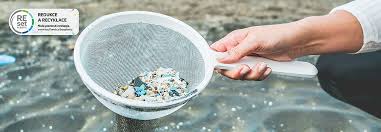 Pevné plastové částice
Menší než 5mm
 Které jsou nerozpustné ve vodě a biologicky nerozložitelné. 
Znečistěné půdy, moře a oceány po celém světě.
Co jsou to mikroplasty?
Jsou mikroplasty všude?
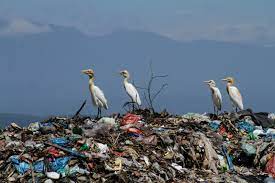 Plasty mohou být přenášeny vzduchem nebo větrem, což umožňuje jejich distribuci do vzdálených oblastí.
mikroplasty jsou nalezeny téměř všude na Zemi
Plasty tvoří přes 80 % odpadků na evropských plážích
Zdravotní následky mikroplastů
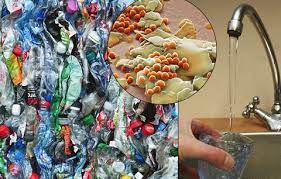 V každodenním shonu si neuvědomujeme, že mikroplasty jíme jako na běžícím pásu.
Nevědomky jich ale sníme každý týden asi 5 gramů.
Část mikroplastů, které sníme, vyloučíme spolu s dalšími odpadními látkami, a to v průměru 20 mikroplastů na 10 gramů stolice.
Jak odstranit mikroplasty ve vodě
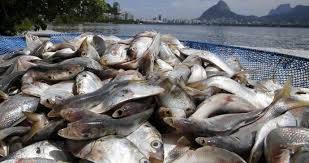 Reverzní osmóza je velice účinnou technologií čištění.
Nanofiltrace je jednou z metod, pomocí které dokonale vyčistíte vodu od jakýchkoliv nečistot.
Uhlíkový filtr na pitnou vodu na sebe naváže mikroplasty, chlór, některé bakterie, pesticidy, hormony, těžké kovy nebo chemikálie.
DĚKUJI ZA POZORNOST